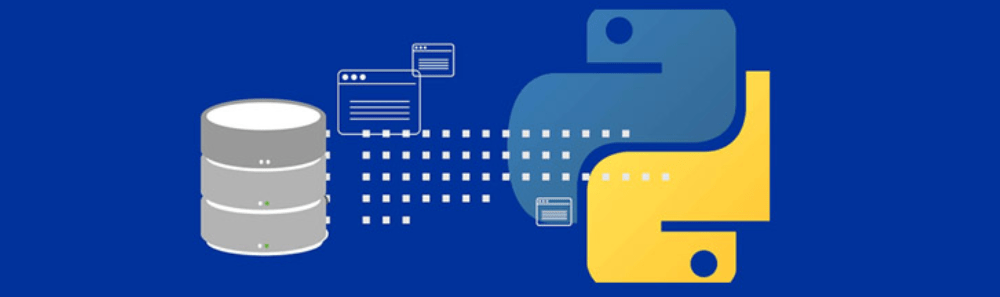 DATA DEFINITION LANGUAGE
Nilma, M.Kom
Pertemuan III
Yang termasuk ke dalam kategori  DDL :
CREATE DATABASE	
DROP DATABASE
CREATE TABLE		
DROP TABLE		
ALTER TABLE
CREATE INDEX		
DROP INDEX
CREATE VIEW
Data Definition Language
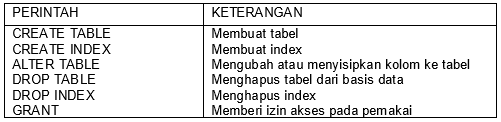 Perintah-perintah DDL dalam pembuatan, penghapusan,      pengaktifan, dan menampilkan database :
Membuat Database  CREATE DATABASE nama_database;
Menampilkan Seluruh Database  SHOW DATABASES;
Mengaktifkan Database  Use name_database;
Menghapus Database  DROP DATABASE nama_database;
Database
Membuat database :
 		create database Latihan1;
Melihat database yang telah dibuat :
		show databases;
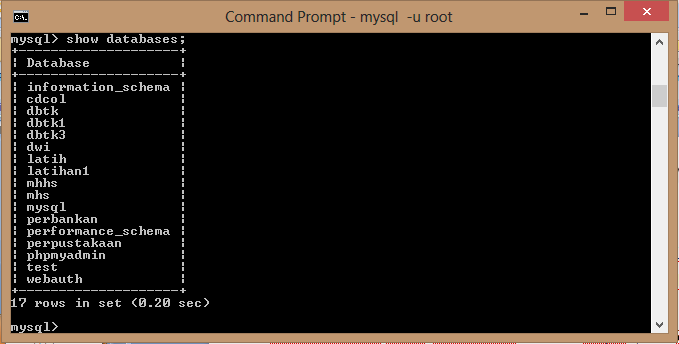 TABEL
Tabel merupakan media yang dapat melakukan proses relasional antartabel. Pada tabel terdapat field dan record.
Field merupakan judul kolom  yang memiliki tipe data, size record, kunci relasi, dan sebagainya. Record adalah kumpulan data yang tersusun secara per baris.
Tabel
Membuat Tabel 
    CREATE TABLE nama_table(field1 tipe(size),…);
Menghapus Tabel  
    DROP TABLE nama_table;
Memodifikasi Tabel
Menambahkan Field : ALTER TABLE nama_table ADD Column field tipe(size);
Mengganti Nama, Tipe Data, dan Size Field : ALTER TABLE nama_table CHANGE old_field new_field tipe(size);
Mengganti Tipe Data Field : ALTER TABLE
  nama_table MODIFY field new_tipe(size);
Menghapus Field/Kolom : ALTER TABLE nama_table DROP field;
Modifikasi Tabel
Menampilkan Struktur Tabel : DESC nama_table;
Menampilkan Seluruh Tabel : SHOW TABLES
Menghapus Tabel : DROP TABLE nama_tabel;
Mengganti Nama Tabel: ALTER TABLE old_table_name RENAME new_table_name;
Menambah Kolom pada tabel : ALTER TABLE namatabel ADD fieldbaru tipe;
Mengubah Nama Kolom: ALTER TABLE namatabel CHANGE COLUMN namakolomlama namakolombaru tipedatabaru;
Modifikasi Tabel
Untuk meletakkan field diawal, tambahkan sintaks first : ALTER TABLE namatabel ADD COLUMN namafield FIRST; 
Untuk menyisipkan field setelah field tertentu, tambahkan sintaks after : ALTER TABLE namatabel ADD COLUMN Fieldsisip CHAR(5) AFTER field;
Untuk membuat primary key pada field tertentu : ALTER TABLE namatable MODIFY namafield tipedata PRIMARY KEY;
INDEX
Index berfungsi mempercepat proses pencarian data dalam suatu tabel. Adanya index pada suatu field tabel, menyebabkan proses pencarian otomatis akan dilakukan terlebih dahulu ke dalam index, apabila ditemukan baru akan diambilkan data yang sesungguhnya dari tabel. Apabila tidak ditemukan dalam index, sudah dapat dipastikan bahwa data tersebut memang tidak ada dalam tabel.
Index
Membuat Index : CREATE INDEX nama_index ON nama nama_table(field); Atau ALTER TABLE nama_table ADD index nama_index(field);
Menghapus Index : DROP INDEX nama_index ON nama_table; Atau ALTER TABLE nama_table DROP INDEX nama_index;
Menghapus Primary Key
ALTER TABLE nama_table DROP primary key, ADD primary key(no);

Contoh:
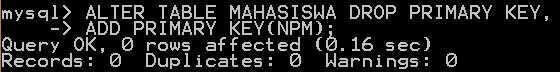 VIEW
Membuat View : CREATE VIEW view_name[(column1,column2,…)] AS SELECT statement 	FROM table_name [with check option];
Memperoleh Informasi pada View : View yang sudah dibuat dapat di akses seperti dalam mengakses tabel.
Mengubah View : ALTER VIEW mhs AS
	SELECT npm, nama FROM mahasiswa;
Menghapus View : DROP VIEW nama_view;
Latihan
Buat Database dengan nama Latihan1
Create Database Latihan1;
Show database latihan1;
Use latihan1;
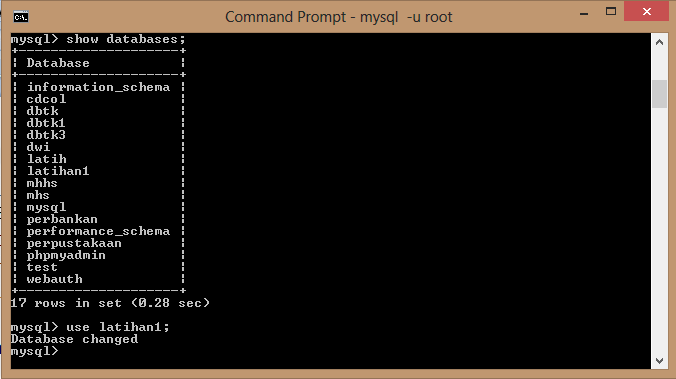 Latihan
Buatlah tabel Mahasiswa dengan field NPM, Nama, Alamat, Jen_Kel, TglLahir, dan Prodi)!
CREATE table MAHASISWA (NPM varchar(12), Nama varchar(20), Alamat varchar(15), Jen_Kel char(1), TglLahir date, Prodi varchar(20));
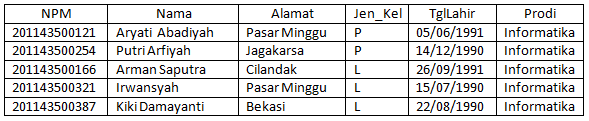 Latihan
Rubahlah field Jen_Kel menjadi JnsKel pada Tabel Mahasiswa!



Hapuslah field Prodi pada tabel mahasiswa!
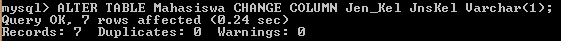 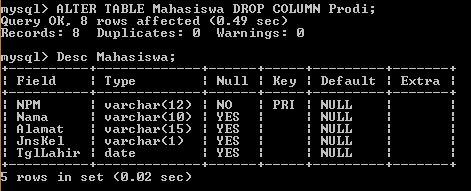 Latihan
Rubahlan size kolom nama pada tabel Mahasiswa!
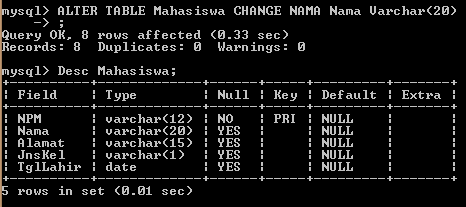 Latihan
1. Buat tabel dengan nama NILAI dengan field NPM, KodeMK, UTS, UAS
2. Buat tabel dengan nama MATAKULIAH dengan field Kd_MK,           Nama_MK, SKS
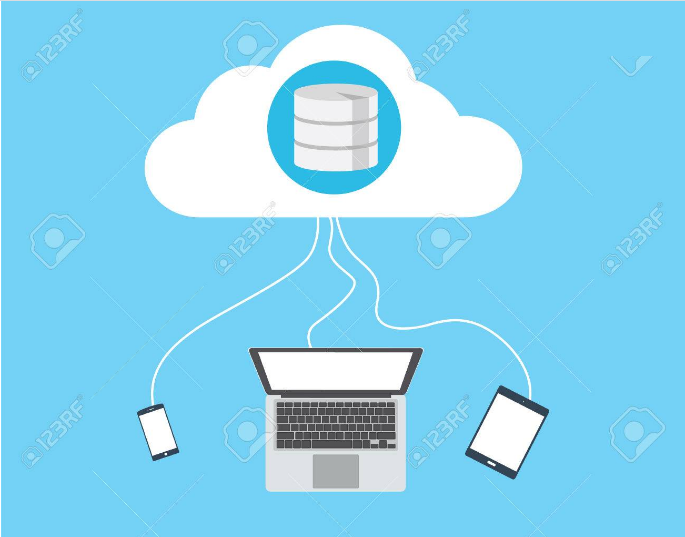 Terima Kasih